Level 1CERER Practice
PART 3
LEARNING TARGET
Communicate information by using  reasoning  to support evidence topics
How can we win arguments?
SuCCESS CRITERIA
Write a CER using 2 reasoning statements to support 2 evidence topics
1. How can we win
        arguments?
INITIAL THOUGHTS(5 min)
CLAIM: 
1 simple sentence
DO NOT use the word because in the sentence
COPY THESE CERER NOTES
EVIDENCE #1
Identify your “Evidence Topics” first
DO NOT use “Because” 
EXAMPLE:
____(copy your evidence topic here)_______ is strong evidence to support _____(write about the claim here)_______.
COPY THESE CERER NOTES
REASONING #1
Use the “Evidence #1 Topic” to explain how the evidence connects to the claim
 MUST use “Because”
Can be many sentences
COPY THESE CERER NOTES
EVIDENCE #2
Identify another “Evidence Topic”
DO NOT use “Because” 
EXAMPLE:
____(copy your evidence topic here)_____ is also strong evidence to support _____(write about the claim here)_______.
COPY THESE CERER NOTES
REASONING #2
Use the “Evidence #2 Topic” to explain how the evidence connects to the claim
 MUST USE “Because”
Can be many sentences
COPY THESE CERER NOTES
LEARNING TARGET
Middle Check
Communicate information by using  reasoning  to support evidence topics
How can we win arguments?
SuCCESS CRITERIA
Write a CER using 2 reasoning statements to support 2 evidence topics
ASSESSMENT
COPY THIS IN YOUR NOTEBOOK
Claim             /1
Evidence       /1
Reasoning     /1
Evidence      /1
Reasoning    /1
TOTAL           /5
Level 1GRADING CERER
What was surprising?
What did you already know but see in a new way?
What do you still need help with?
REVISED THOUGHTS
Level 1
CERER Practice
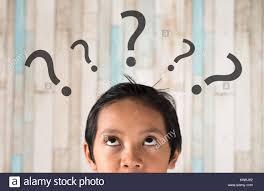 LEARNING TARGET
End Check
Communicate information by using  reasoning  to support evidence topics
How can we win arguments?
SuCCESS CRITERIA
Write a CER using 2 reasoning statements to support 2 evidence topics
Extension
NATURE of SCIENCE
Adam Savage Ted Talk Link
Neil DeGrasse Tyson Video Link